Reforma javne uprave
U Bosni i hercegovini
Sarajevo,  29. oktobar 2010.
[Speaker Notes: Vaše ekselencije, poštovani ambasadori, dame i gospodo, zahvaljujem vam se na prilici da pred ovako uvaženim skupom prezentiram tok, do sada postignute rezultate i izazove u procesu reforme javne uprave.]
Reforma javne uprave
Efikasnija, odgovornija, djelotvornija, transparentnija javna uprava, u službi građana, u skladu sa evropskim standardima
Obaveza iz člana 111. SSP
Ključni prioritet iz Evropskog partnerstva 2008.
[Speaker Notes: Efikasnija, djelotvornija, odgovornija i transparentnija javna uprava, koja će biti orjentirana ka građanima i spremna da odgovori svim evropskim zahtjevima, vizija je reforme javne uprave zacrtana strateškim dokumentima.  Takva uprava bi trebala postati sredstvom za dostizanje održivog ekonomskog razvoja. Naše je opredjeljenje dostizanje evropskih standarda i priprema za preuzimanje i efikasnu provedbu prava Evropske unije.]
Naš reformski put
Fond za RJU
[Speaker Notes: Reforma javne uprave inicirana je i vođena uz snažnu podršku međunarodne zajednice. Na sastanku održanom 2003. ambasadori zemalja-članica Upravnog odbora Vijeća za implementaciju mira u BiH preporučili su, a vlade kasnije usvojile dokument Reforma javne uprave – naš program. Iste godine Studijom izvodljivosti za početak pregovora o Sporazumu o stabilizaciji i pridruživanju preporučeno je formiranje tijela koje će koordinirati reformu javne uprave, a godinu kasnije, 2004. odlukom Vijeća ministara BiH formiran je Ured koordinatora. Četiri vlade su 2006. usvojile temeljne strateške dokumente - Strategiju reforme javne uprave i Akcioni plan 1, a 2007. premijeri su potpisali Zajedničku platformu o principima i načinu implementacije tog plana. Ovim dokumentima uspostavljen je pravni okvir za reformu. Potpisivanjem Memoranduma o razumijevanju o uspostavi Fonda  za reformu javne uprave koji su 2007. potpisali donatori i vlade u BiH  formiran je Fond i stvorena osnova za finansiranje reformskog procesa. Usvajanjem niza dokumenata 2008. godine, Fond za reformu javne uprave je postao operativan.]
Izrada politika i koordinacijski kapaciteti
Javne finansije
Upravljanje ljudskim potencijalima
Upravni postupak
Institucionalna komunikacija
Informacione tehnologije
u pripremi
[Speaker Notes: Naš cilj je sinhronizirana i dobro koordinirana reforma koja će osigurati ravnomjeran razvoj uprave na sva četiri nivoa. Predviđeno je da se Strategija Rju implementira kroz dva akcioniona plana - AP1 i AP2. Akcioni plan 1 je plan horizontalnih reformi u šest oblasti i njegova je provedba u toku. Akcioni plan 2 je plan vertikalnih, sektorskih reformi i u potpunosti je povezan sa procesom evropskih integracija. PARCO intenzivno radi na pripremi ovog dokumenta, uz tehničku pomoć Delegacije Evropske unije.]
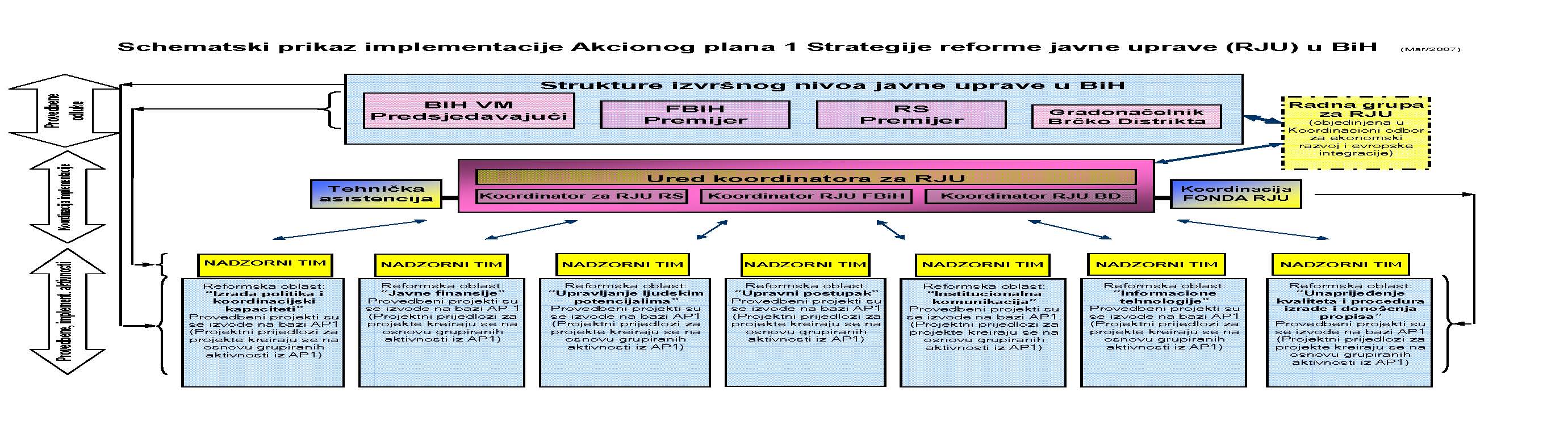 Upravljačka struktura
Upravljački mehanizmi implementacije AP1
[Speaker Notes: Političku odgovornost za cjelokupan proces snose premijeri četiri vlade, koji putem Koordinacionog odbora za ekonomski razvoj i evropske integracije vrše ukupni nadzor i političko uslađivanje procesa. PARCO je, zajedno sa entitetskim koordinatorima zadužen za operativnu koordinaciju reforme, a obavezu implementacije Strategije imaju svi organi uprave. U nadzor i implementaciju uključeni su predstavnici institucija četiri nivoa vlasti, koji sudjeluju u radu nadzornih i implementacionih timova.  Odluke o finansiranju projekata donosi Upravni odbor Fonda za reformu javne uprave, kojim zajedno upravljaju domaći i inostrani partneri.]
Upravni odbor Fonda za RJU
[Speaker Notes: Na ovom slajdu prikazana je struktura Upravnog odbora Fonda za RJU. Upravni odbor odlučuje o finansiranju i implementacije projekata, a njegovi članovi su predstavnici donatora, Ureda koordinatora, entitetskih i Vlade Brčko distrikta, te Ministarstva finansija i trezora BiH.]
Finansiranje reforme
Doprinosi Fondu za RJU: 
 donatorska sredstva (10.757.000 KM) 
 tehnička pomoć DEU

Finansiranje PARCO:
 budžetska podrška

Namjena sredstava
iz Fonda za RJU:
- isključivo  za provedbu reformskih mjera iz AP1
Ukupna sredstva za RJU
(23,000,000 KM)
[Speaker Notes: Švedska SIDA, britanski DfiD i Ambasada Kraljevine Holandije osigurali su 10,7 miliona maraka u Fond za reformu javne uprave. Nenovčanu pomoć Fondu pruža i Evropska unija, koja je finansirala projekte tehničke pomoći Uredu koordinatora vrijedne oko šest miliona maraka. Ako se uzme u obzir da je iz budžeta BiH za finansiranje rada Ureda koordinatora u periodu 2007-2010. izdvojeno oko šest miliona maraka, onda vidimo da je u reformu do sada utrošeno ili će biti utrošeno kroz rezervisana sredstva oko 23 miliona maraka. Na grafikonu možete vidjeti pojedinačne udjele donatora.]
Dosadašnji rezultati
AP1 = 44%
[Speaker Notes: Ukupna implementacija Akcionog plana 1 od početka provedba do kraja juna 2010. je 44 odsto. Na grafikonu su prikazani dostignuti rezultati po reformskim oblastima i za svaki nivo vlasti. Kao što možete vidjeti najveći rezultat ostvaren je u oblasti Institucionalne komunikacije – 58 odsto, a naveći procenat u ispunjavanju mjera dostigli su Republika Srpska i Brčko distrikt – po 48 odsto. Rezultati pokazju da se reforma odvija ravnomjerno na sva četiri upravna nivoa, zahvaljujući zajedničkim aktivnostima. Razlike se osjete u nekim oblastima, zbog kašnjenja u donošenju zakonskih i podzakonskih akata, kao i zbog nedovoljne koordinacije.]
Projekti iz Fonda za RJU
Odobreni projekti:
14 projekata
10.772.429,88 KM ukupno
100% sredstava PAR Fonda
+ 15-20 % implementacije AP1

Projekti u pripremi:
19 projekata
oko 14 mil KM ukupno
[Speaker Notes: Mjere i aktivnosti iz Akcionog plana 1 se značajnim dijelom implementiraju kroz projekte Fonda za reformu javne uprave. Upravni odbor Fonda odobrio je do sada 14 projekata, vrijednih 10,7 miliona maraka, od čega je 13 zajedničkih projekata, koji se provode na sva četiri nivoa. Fond je praktično ispražnjen, a Ured koordinatora radi na privlačenju novih donatora. Očekujemo da ćemo implementacijom ovih 14 projekata povećati ispunjenje mjera iz Akcionog plana 1 za 15-20 odsto. Ured trenutno priprema 19 novih projekata, vrijednih 14 miliona maraka.]
Projekti po oblastima AP1
Upravni postupak *  Izrada programa poboljsanja     upravnog odlucivanja
Izrada politika i koordinacijski kapaciteti*  Skica razvoja centralnih organa vlada u BiH – implementacija faze I*  Unapređenje pravila i procedura za izradu zakona, drugih propisa i općih akata u BiH* Transponiranje EU zakonodavstva u pravni sistem BiH
Institucionalna komunikacija

Info police
Obuka PR službenika
Strateška kominikacija
Publikovanje informativnog materijala Vijeća ministara BiH, Vlade FBiH, Vlade RS i Vlade BD BiH
Informacionetehnologije *  Uspostava okvira      interoperabilnosti i     standarda za razmjenu     podataka*  One stop shop, pilot Brcko     distrikt BiH
Javne finansije*  Informacioni sistem     upravljanja budzetom
Upravljanje ljudskim resursima*  Obuka državnih službenika za primjenu informacijskih tehnologija i rad na računarima*  Razvoj sistema za upravljanje  učinkom u državnoj službi*  Uspostava savremenih  odjela za ljudske resurse u        organima  uprave
[Speaker Notes: Na ovom slajdu možete vidjeti projekte o reformskih oblastima. Tri projekta su završena, četiri su u implementaciji, a preostali u tenderskoj proceduri ili u fazi pripreme projektne dokumentacije.]
Monitoring & Evaluacija
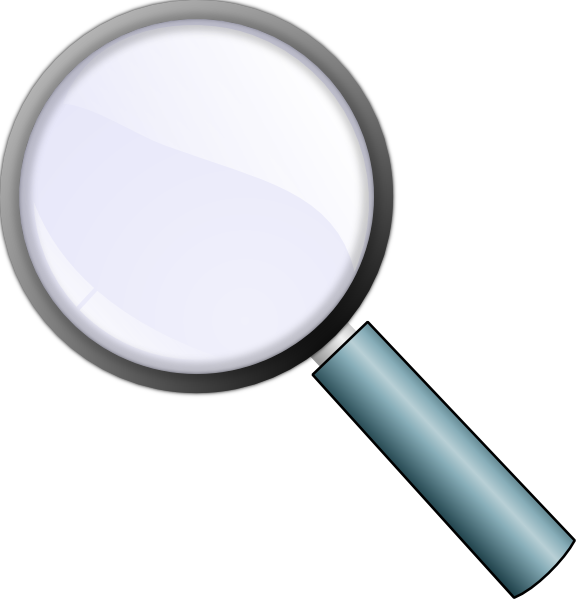 Indikatori progresa
 Metodologija
 Software
 Analiza
 Izvještavanje
M&E
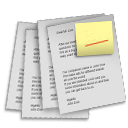 [Speaker Notes: Ured koordinatora od 2007. vrši praćenje provedbe Akcionog plana 1, zasnovan na indikatorima progresa. Od ove godine počinje i monitoring projekata iz Fonda za reformu javne uprave. U toku je testiranje metodologije, Ured koordinatora razvija aplikaciju za monitoring i projekata i AP1, a u pripremi je i analiza Akcionog plana 1. O postignutim rezultatima Ured redovito izvještava Vijeće ministara BiH.]
Dalje aktivnosti
Revidirati AP1
Pripremiti AP2
Osigurati dodatni novac kroz sektorski pristup (SWAp)
Staviti reformu na agendu Koordinacionog odbora za ekonomski razvoj i evropske integracije
Ojačati mehanizme koordinacije i odgovornost svih aktera refomskog procesa
[Speaker Notes: U procesu reforme javne uprave dosta je toga postignuto, ali je pred nama još puno posla. Ured koordinatora priprema reviziju Akcionog plana 1. Analize su pokazale da su neke mjere pravaziđene, druge neprovodive... Naš je cilj da sa iskustvo koje smo stekli dođemo do boljih rješenja. 
Uporedo radimo i na pripremi Akcionog plana 2. Opredijeli smo se da kroz sektorske reforme ojačamo i izgradimo kapacitete institucija, tako da mogu u potpunosti odgovoriti evropskim zahtjevima. 
Reformu javne uprave biće nemoguće nastaviti bez dodatnih ulaganja. Tu, prije svega, očekujemo podršku Evropske unije i drugih donatora ali računamo i na učešće domaćih vlada.  Sektorski pristup je možda jedan od najboljih načina da se osigura finansijska podrška. Reforma javne uprave prepoznata je kao sektor koji zadovolja kriterije potrebne za ovakvo finansiranje. 
Jedna od naših zadaća je staviti reformu javne uprave na agendu Koordinacionog odbora za ekonomski razvoj i evropske integracije, s ciljem ubrzanja procesa. Reforma javne uprave nikada nije bila na dnevnom redu ovog Odbora. 
Planiramo i jačati mehanizme koordinacije i odgovornost svih aktera reformskog procesa.]
Poruka
Naše opredjeljenje je kroz jaču saradnju 4 vlade provesti do kraja i odgovorno reformu javne uprave, zbog nas samih i zbog ispunjenja evropskih zahtjeva.
Za nastavak reforme potrebna nam je snažna podrška ne samo domaćih vlasti, nego i međunarodna.
Reformski proces ne može biti doveden do kraja bez novih finansijskih ulaganja.
[Speaker Notes: Naše opredjeljenje je kroz jaču saradnju 4 vlade provesti do kraja i odgovorno reformu javne uprave, zbog nas samih i zbog ispunjenja evropskih zahtjeva.
Za nastavak reforme potrebna nam je snažna podrška ne samo domaćih vlasti, nego i međunarodna.
Reformski proces ne može biti doveden do kraja bez novih finansijskih ulaganja.]
Hvala
parco.office@parco.gov.ba
www.parco.gov.ba